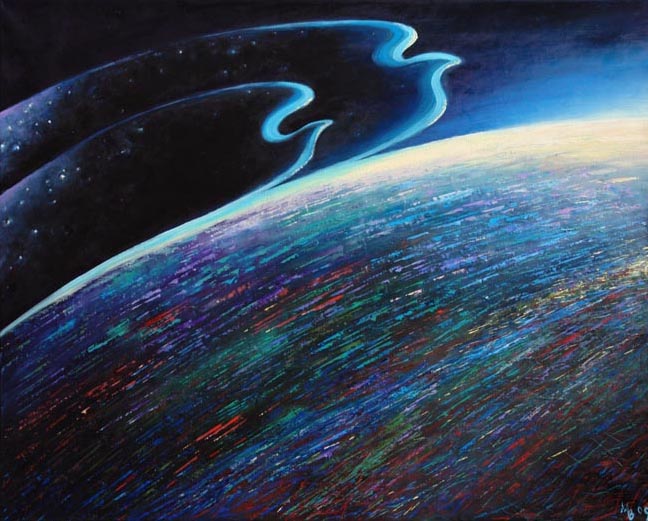 АТМОСФЕРНОЕ ДАВЛЕНИЕ.ВЕС ВОЗДУХА.
Цель урока:
Вспомнить строение атмосферы Земли.
 Убедиться в существовании атмосферного давления и научиться использовать полученные  знания для решения физических задач.
«Подчеркни нужное»
Давление, материя, опыт, единица измерения  давления, цена деления, закон Паскаля, давление газа, сила трения, путь, закон Гука, сообщающиеся сосуды, весы, расстояние, траектория.
Атмосферное давление -
это давление, оказываемое  атмосферой  Земли на земную поверхность и на все тела, находящиеся на ней.
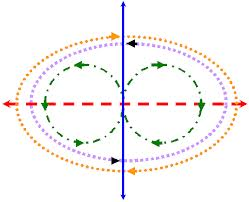 «Восстановите предложения»
Вокруг Земли существует атмосфера, которая удерживается благодаря  притяжению Земли. Воздух имеет вес и давит на земную поверхность и на все находящиеся на ней тела. С увеличением высоты плотность атмосферы уменьшается и давление уменьшается.
Цель урока:
Вспомнить строение атмосферы Земли.
 Убедиться в существовании атмосферного давления и научиться использовать полученные  знания для решения физических задач.
Оцени свою работу:
15 – 14 б. -  «5»
13 – 10 б. – «4»
9 – 7 б. – «3»
Менее 7 б – «2»
Что тебе понравилось на уроке?
Сегодня я узнал…
 Было интересно…
Было трудно… 
Я понял, что…
Я научился…
Меня удивило…
Мне захотелось…